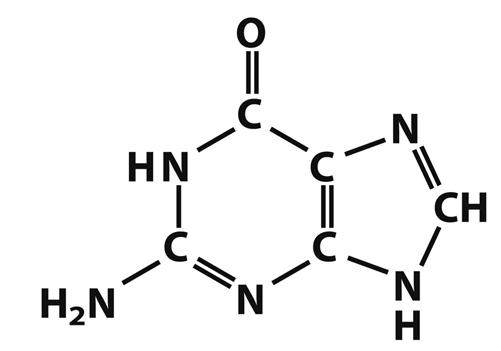 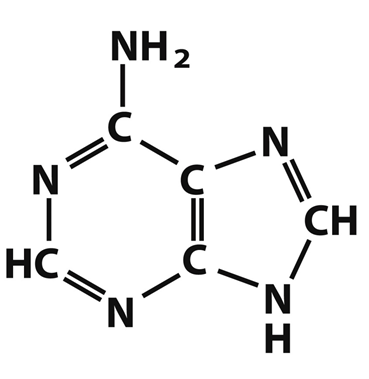 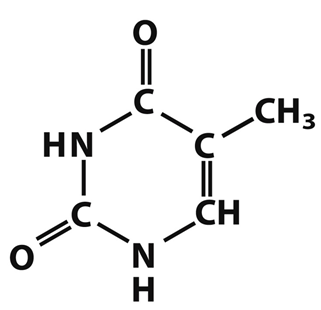 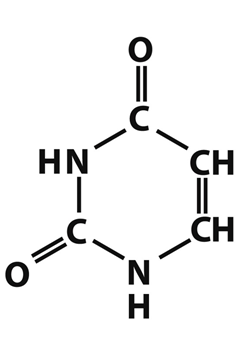 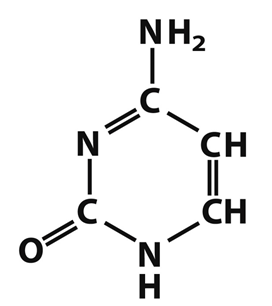 1
Lipīdi un membrānas
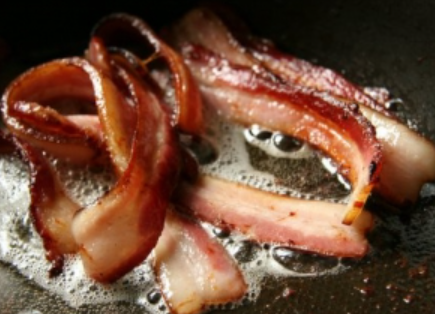 2
Kas ir lipīdi?
Mazmolekulāras, ūdenī nešķīstošas, hidrofobas vai amfipātiskas biomolekulas
Funkcijas – visdažādākās...
Atšķirībā no aminoskābēm, ogļhidrātiem un nukleotīdiem, lipīdi pieder dažādām ķīmisko savienojumu klasēm
Bieži «lipīdus» un «taukus» uzskata par sinonīmiem, bet tauki (triglicerīdi) ir tikai vieni no daudziem lipīdiem
3
Lipīdu funkcionālais iedalījums
Enerģijas uzkrājēji – taukskābes un to atvasinājumi
Strukturālie lipīdi membrānās – fosfolipīdi, glikolipīdi un steroli
Pārējie lipīdi: dažādas signālmolekulas, kofaktori, pigmenti, u.c.
4
Lipīdu ķīmiskais iedalījums 8 klasēs
1. Taukskābes
2. Glicerolipīdi (di- un tri- glicerīdi)
3. Glicerofosfolipīdi
4. Sfingolipīdi
5. Sterolu lipīdi
6. Prenolu lipīdi
7. Saharolipīdi
8. Poliketīdi
5
Taukskābes
Karbonskābes ar 4-36 C atomu garu, parasti nesazarotu ogļūdeņraža ķēdi
Piesātinātās taukskābes ogļūdeņraža ķēdē nesatur dubultsaites
Nepiesātinātās taukskābes satur vienu vai vairākas dubultsaites
Gandrīz visas dabā sastopamās nepiesātinātās taukskābes satur cis- dubultsaites
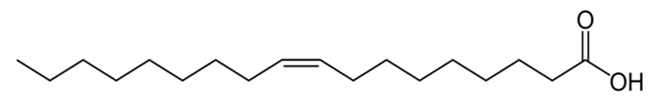 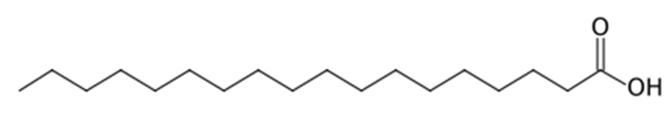 Stearīnskābe, piesātināta taukskābe
Oleīnskābe, nepiesātināta taukskābe
6
Taukskābju nomenklatūra
Bieži lieto triviālos nosaukumus – steraīnskābe, palmitīnskābe, u.c.
Sistemātiskajā nosaukumā norāda oglekļa atomu skaita un dubultsaišu skaita IUPAC nosaukumus, dubultsaišu veidu un atrašanās vietu
Piemērs: cis-,cis,-cis,-cis-5,8,11,14-ikosatetraēnskābe – tātad 20 C atomi (ikosa-), 4 dubultsaites (tetra-), visas cis- konformācijā un atrodas aiz 5., 8., 11. un 14. C atomiem. Triviālais nosaukums – arahidonskābe


Dažkārt lieto vienkāršotus apzīmējumus, piemēram, norādot C atomu skaitu, aiz kola dubultsaišu skaitu un aiz «delta» simbola dubultsaišu atrašanās vietas, arahidonskābei : 20:4(Δ5,8,11,14)
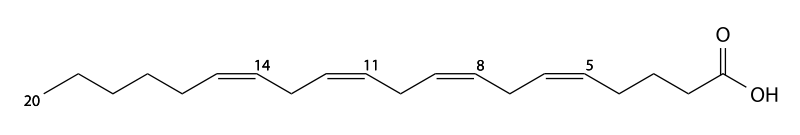 7
Taukskābju nomenklatūra
Ja dubultsaišu nav, bieži lieto prefiksu n-, pimēram, n-heksadekānkābe
Nepiesātinātu taukskābju klasifikācijā bieži lieto t.s. «omega» nomenklatūru, dubultsaites numurējot no karboksilgrupai vistālākā C atoma (pretēji «delta» nomenklatūrai)
Omega nomenklatūrai ir vairāk bioloģiska jēga, jo taukskābēm ar vienādiem omega numuriem ir līdzīga bioķīmiska izcelsme
Piemēram, cilvēka organisms nespēj sintezēt t.s. ω-3 taukskābes, un tās ir jāuzņem ar uzturu
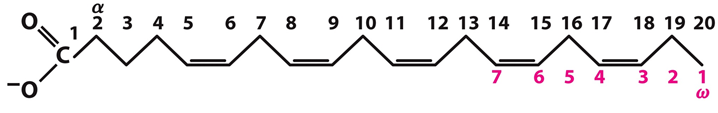 20:5 (Δ5,8,11,14,17) Eikosapentaēnskābe (EPA) ir omega-3  taukskābe
8
Dažu taukskābju triviālie nosaukumi
Piesātinātās taukskābes:
Sviestskābe, C4:0
Laurilskābe, C12:0
Miristilskābe, C14:0
Palmitīnskābe, C16:0
Stearīnskābe, C18:0
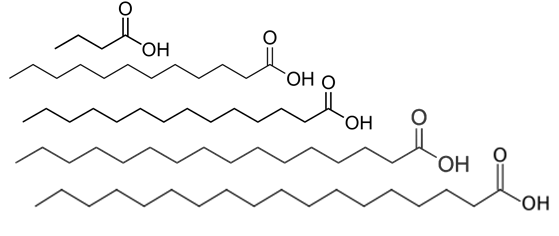 Nepiesātinātās taukskābes: 
Miristoleīnskābe, C14:1 (Δ9)
Palmitoleīnskābe, C16:1 (Δ9)
Oleīnskābe, C18:1 (Δ9)
Linolīnskābe, C18:2 (Δ9,12)
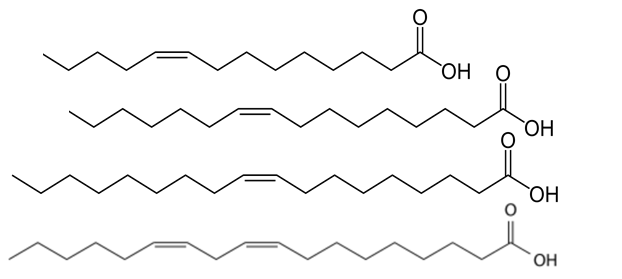 9
Triglicerīdi
Taukskābju (parasti C16, C18 vai C20) un glicerīna esteri, tauki
Lielākā daļa organisma enerģijas rezervju tiek glabāta triglicerīdu veidā
Triglicerīdi var būt vienkārši (ar vienu taukskābi visās 3 pozīcijās) vai jaukti (ar dažādām taukskābēm)
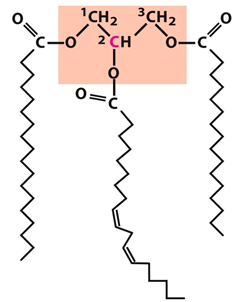 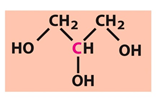 Glicerīns
1-Stearoil, 2-lineoil, 3-palmitoil glicerols
10
Tauki un eļļas
Parasti par «taukiem» sauc triglicerīdus kuri istabas temperatūrā ir cieti, bet par «eļļām» – tos, kuri ir šķidri
Eļļām ir lielāks nepiesātināto taukskābju saturs, kuras saliec oglekļa atomu ķēdi, mazinot van der Vālsa kontaktus starp molekulām un tādejādi pazemina kušanas temperatūru
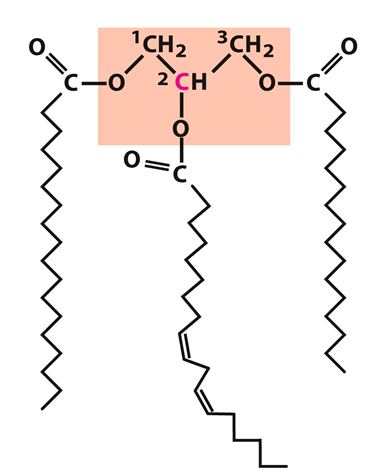 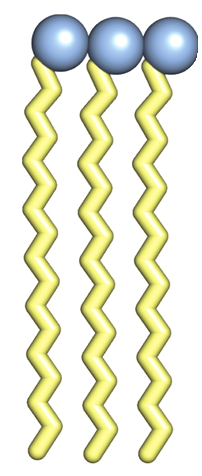 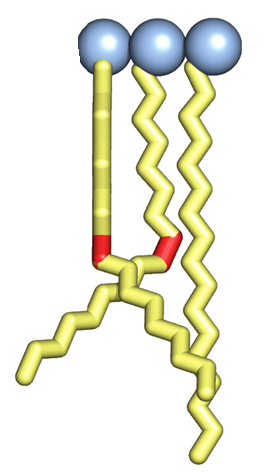 Tauki
Eļļas
11
Hidrogenētie tauki un trans-tauki
Lielākā daļa augu izcelsmes tauku ir cis-taukskābju triglicerīdi
Cis- saišu klātbūtne mazina kontaktus starp molekulām, tāpēc tām ir zemāka kušanas temperatūra nekā piesātinātajām taukskābēm
Papildus, nepiesātinātās taukskābes gaisā mēdz oksidēties un tādejādi bojāties
Cis- taukskābes var pārvērst par piesātinātajām taukskābēm, tās rūpnieciski hidrogenējot
Diemžēl, kā blakusprodukti rodas dabā reti sastopamās trans- taukskābes
Ir pierādīts, ka trans- taukskābju lietošana ir saistīta ar palielinātu sirds slimību risku
Dabā trans- taukskābes nelielos daudzumos ir sastopamas atgremotāju dzīvnieku pienā un gaļā
12
Hidrogenētie tauki un trans-tauki
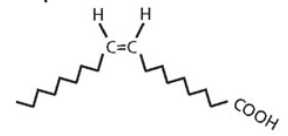 cis-oleīnskābe
Ni, H2, 250oC
hidrogenēšanas blakusreakcija (cis-trans izomerizācija)
pilnīga hidrogenēšana
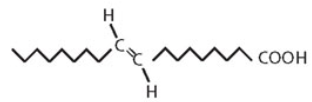 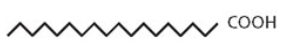 steraīnskābe
trans-oleīnskābe
13
Vaski
Vaski ir taukskābju un garķēžu spirtu esteri, ūdenī nešķīstošas, plastiskas substances
Dažos organismos pilda enerģijas uzkrāšanas funkcijas – piem. fitoplanktonā
Veido ūdensnecaurlaidīgus slāņus, piem. uz augu lapām, lai aizkavētu iztvaikošanu
Var pildīt mehāniskas funkcijas, piem. bišu vasks, galvenā sastāvdaļa: triakontanola palmitāts
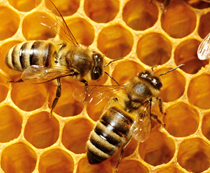 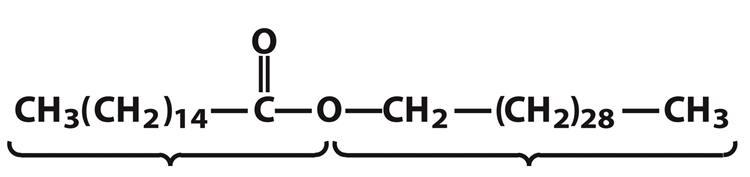 Palmitīnskābe
1-Triakontanols
14
Lipīdi šūnu membrānās
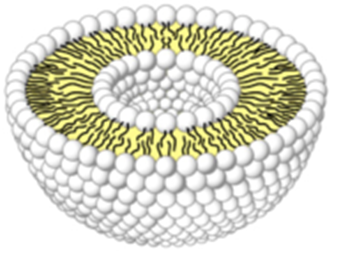 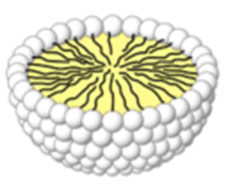 Polāra “galva”
Micella
Liposoma
Hidrofoba  “aste”
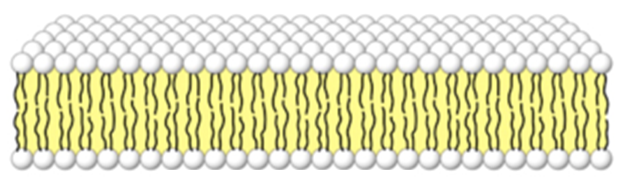 Bislānis
Šūnu membrānu sastāvā ir deterģentiem līdzīgi savienojumi – fosfolipīdi, glikolipīdi un steroli ar hidrofilu un hidrofobu daļu
Hidrofobo spēku ietekmē ūdens vidē membrānu lipīdi veido micellas, liposomas un bislāņus
15
Membrānu lipīdu vispārējā struktūra
Cukurs/ fosfāts
Galva
Membrānu lipīdos pie skeleta molekulas ir pievienota hidrofila «galva» un hidrofoba «aste»
Skeletu veido glicerīns vai sfingozīns (sfingolipīdi)
«galvu» veido savienojums ar fosfāta grupu (fosfolipīdi) vai cukurs (glikolipīdi)
«asti» glicerīna skeleta lipīdiem veido 2 taukskābes vai sfingolipīdiem – taukskābe un sfingozīna nepolārā daļa
Glicerīns/ Sfingozīns
Skelets
Taukskābe / sfingozīna daļa
Taukskābe
Aste
16
Polāro membrānu lipīdu iedalījums
Polārie membrānu lipīdi
Fosfolipīdi
Glikolipīdi
Glicero-
fosfolipīdi
Galaktolipīdi un sulfolipīdi
Sfingolipīdi
Sfingolipīdi
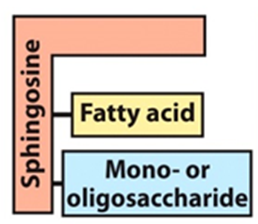 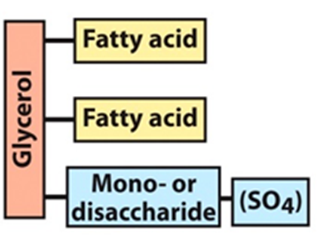 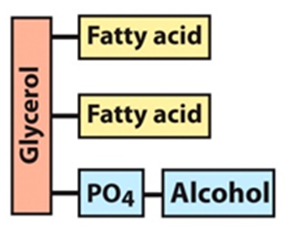 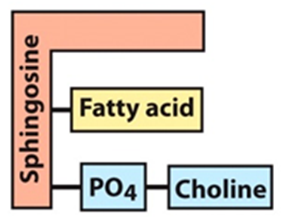 17
Glicerofosfolipīdi
Fosfāts
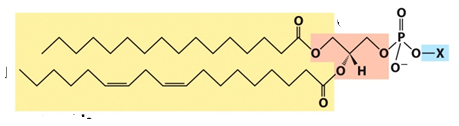 Glicerīns
Alkohols
Taukskābes
Alkohols
Glicerofosfolipīds
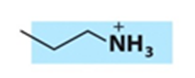 Fosfatīdskābe (X=H) un tās esteri
Glicerofosfolipīdu alkohola grupa var būt neitrāla, pozitīvi, vai negatīvi lādēta
Lādiņam ir liela nozīme membrānu virsmas īpašībās
HO
Fosfatidiletanolamīns
HO
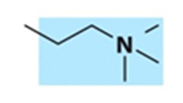 Fosfatidilholīns
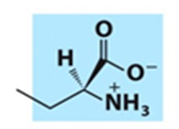 Fosfatidilserīns
HO
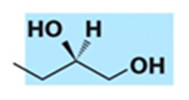 Fosfatidilglicerīns
HO
18
Ēteru lipīdi
Dažos dzīvnieku audu tipos (piem. sirds un smadzeņu audos) ir sastopami ēteru fosfolipīdi, kuros viena taukskābe ir piesaistīta ar ētera (nevis estera) saiti
Ētera saite ir rezistenta pret fosfolipāzi, kura sašķeļ estera saites
Precīza funkcija nav zināma, bet ēteru lipīdi palīdz aizsargāt šūnas pret oksidatīvo stresu
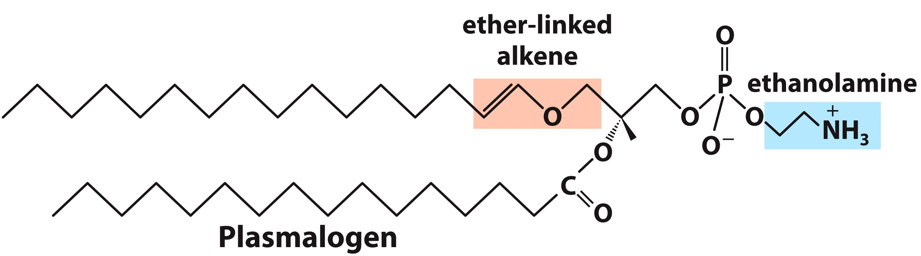 19
Ekstremofīlu membrānu lipīdi
Dažu ekstrēmos apstākļos (augstaa to, zema pH, u.c.) dzīvojošu arheobaktēriju membrānām ir īpašas struktūras lipīdi
Glicerīna skelets ir ar ētera saitēm savienots ar garu ogļūdeņražu ķēžu abiem galiem
Ētera saites ir daudz izturīgākas pret hidrolīzi, salīdzinot ar estera saitēm, kas noder ekstrēmos apstākļos
Lipīdi veido monoslāni, nevis bislāni
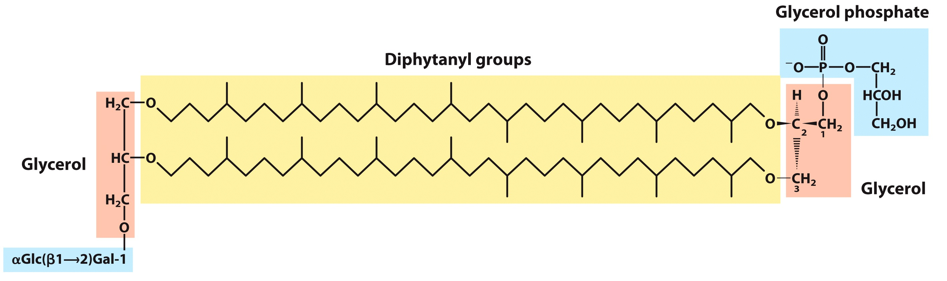 20
Galaktolipīdi
Sastopami galvenokārt augu hloroplastu membrānās
Galaktolipīdos glicerīna skeletam ir pievienotas 2 taukskābes un 1 vai 2 galaktozes atlikumi
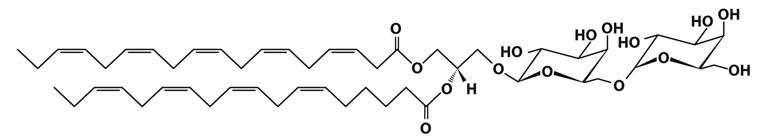 Galaktolipīds ar 2 galaktozes atlikumiem un 2 nepiesātinātām taukskābēm (digalaktozodiacilglicerols)
21
Sulfolipīdi
Sulfolipīdos glicerīna skeletam ir pievienotas 2 taukskābes un sulfonēta glikoze
Līdzīgi galaktolipīdiem, sastopami galvenokārt augu hloroplastu membrānās
Līdzīgi fosfogrupai, sulfogrupa arī ievieš negatīvu lādiņu
Fosfors augsnē bieži ir nepietiekošā daudzumā, tādejādi augi to novirza kritiski nepieciešamajiem nukleotīdiem, bet membrānās iztiek ar galakto- un sulfolipīdiem
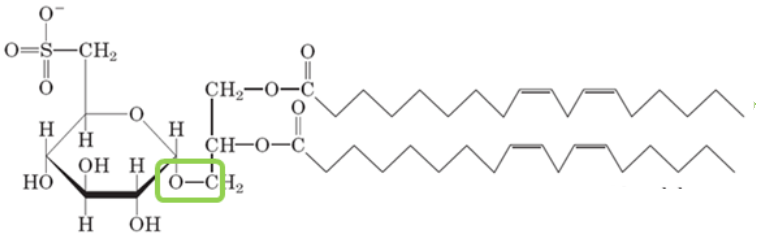 22
Sfingolipīdi
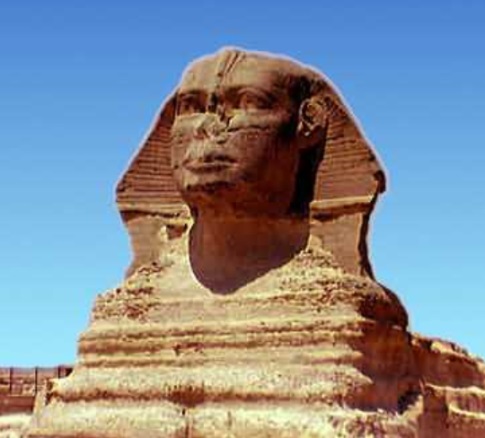 Skeletu veido aminospirts sfingozīns
Hidrofobo asti veido paša sfingozīna alkilgrupa un               viena taukskābe, pievienota ar amīda saiti
Polārā galva var saturēt fosfoholīnu vai fosfoetanolamīnu (fosfolipīdu tips) vai cukurus (glikolipīdu tips)
Bieži veido bioloģiskas atpazīšanas vietas uz šūnas virsmas
Bieži sastopami neironu šūnapvalkā
Ir viens no faktoriem cilvēku asins grupu noteikšanā
Sfingozīns
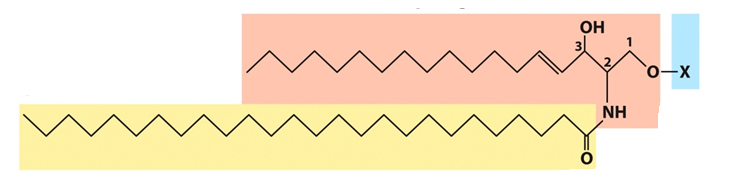 Galva
23
Taukskābe
Sfingolipīdu iedalījums
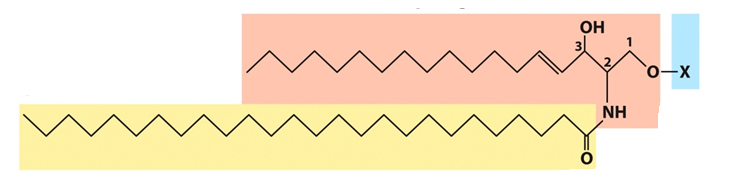 X=H → keramīds
X=fosfoholīns vai fosfoetanolamīns → sfingomielīni
X=viens cukurs (galaktoze vai glikoze) → cerebrozīdi
-X
Sfingolipīds
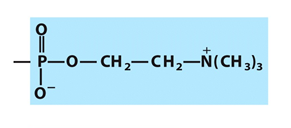 Sfingomielīns
HO
fosfoetanolamīns
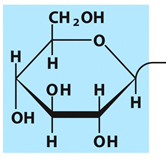 OH
Glikozilcerebrozīds
24
glikoze
Sfingolipīdu iedalījums
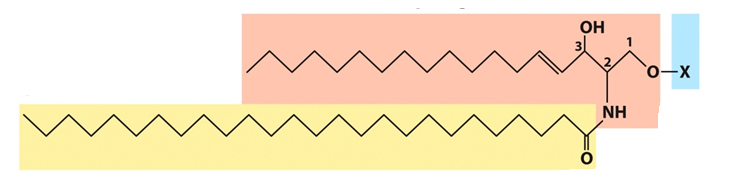 X=vairāki cukuri → globozīdi
X=komplekss oligosaharīds ar siālskābēm galā → gangliozīdi
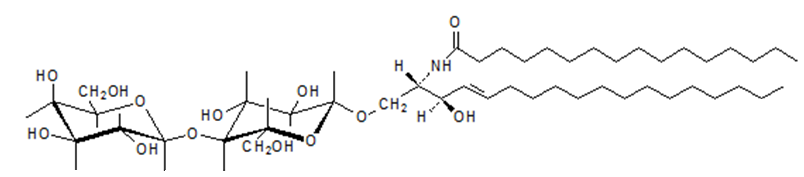 Laktozilkeramīds (globozīds)
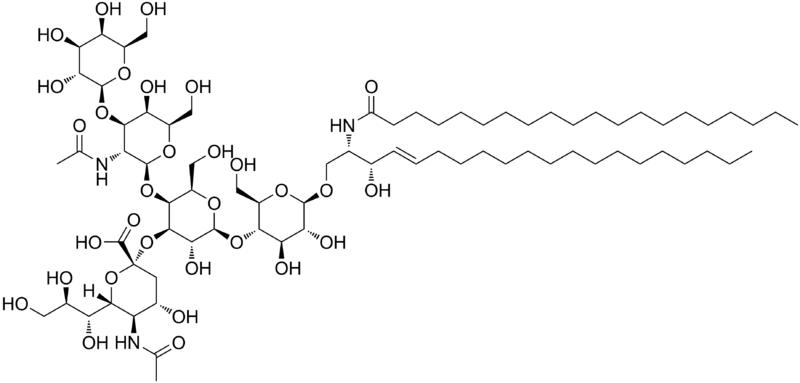 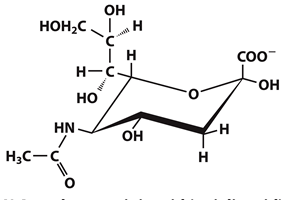 Siālskābe
(Neu5Ac,
N-acetil neiramīnskābe)
Gangliozīds GM1
25
Sfingolipīdi, glikoproteīni un asins grupas
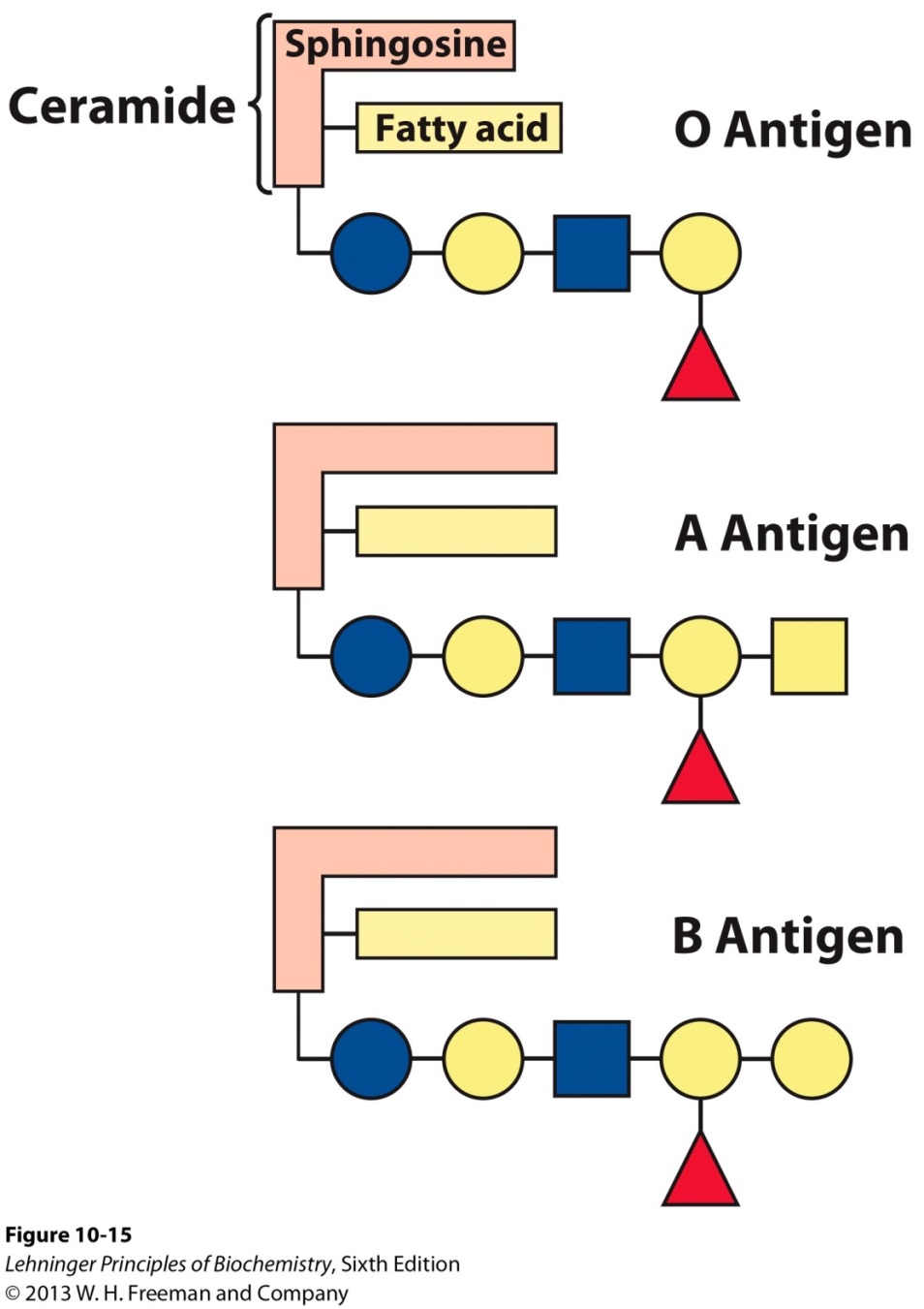 A, B un 0 antigēni norāda uz atšķirībām sfingolipīdu un glikoproteīnu struktūrās
Gal
Glc
Gal
GlcNAc
Fuc
GalNAc
Gal
26
Asins grupas
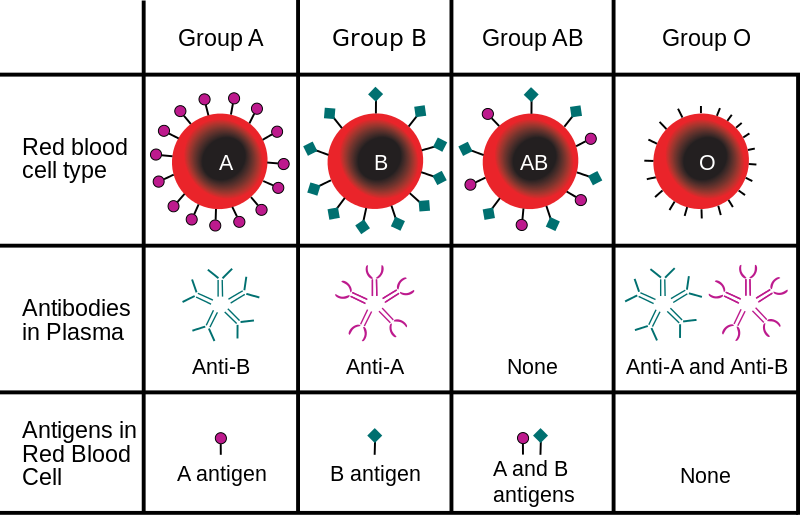 27
Steroli
Visu sterolu sastāvā ir četri cikli (3 6locekļu un 1 5locekļu)
Dzīvnieku šūnu mebrānu sastāvā var būt līdz pat 30% sterolu
Citu eikariotu (augu, raugu) membrānās ir 4-7 % sterolu
Izplatītākais sterola veids dzīvniekos ir holesterols
Hidroksilgrupa veido polāro “galvu”, viss pārējais ir hidrofobā daļa
Steroli ir ne tikai membrānu sastāvdaļa, tie ir iesaistīti arī steroīdo hormonu metabolismā
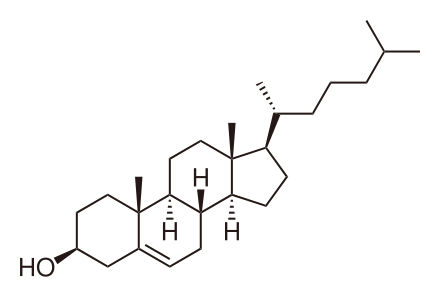 28
Holesterols un arteroskleroze
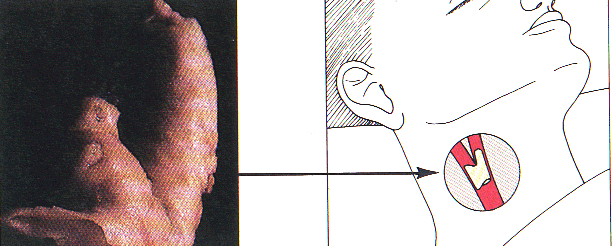 Holesterīna izgulsnēšanās aizsprosto asinsvadus
29
Augsta un zema blīvuma lipoproteīni
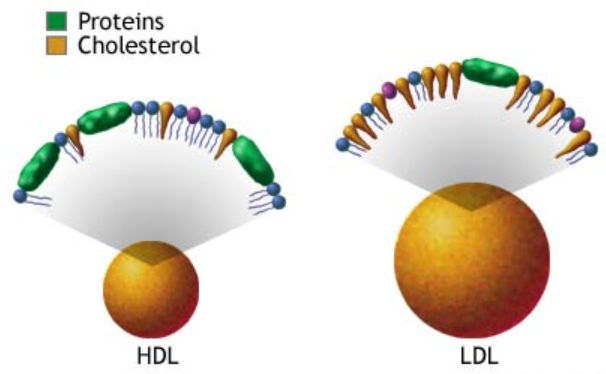 LDL – zema blīvuma lioproteīns («sliktais holesterīns»)
HDL – augsta blīvuma lipoproteīns («labais holesterīns»)
Gan HDL, gan LDL daļiņas satur holesterīna transportproteīnu, holesterolu un taukskābes
Tikai LDL daļinas izgulsnējas asinsvados 
HDL un LDL satur atšķirīgus apolipoproteīnus (t.i., lipīdu transportproteīnus) – attiecīgi ApoA un ApoB
HDL ir arī augstāks proteīna saturs, tāpēc daļiņas ir blīvākas
HDL daļiņas ir mazākas par LDL daļiņām
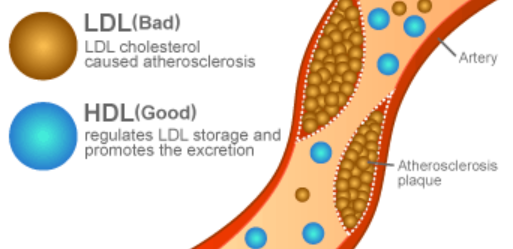 30
Saharolipīdi
Lipīds A
Glikokonjugāti
Taukskābju un cukuru konjugāti (bez glicerīna vai sfingozīna linkera)
Bieži sastopami gram-negatīvo baktēriju apvalkā – lipopolisaharīdi (LPS)
Lipīds A ir LPS sastāvdaļa un endotoksīns
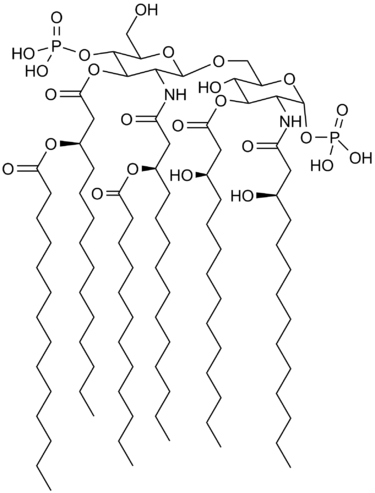 31
Lipīdi kā signālmolekulas, kofaktori un pigmenti
32
Eikazanoīdi
Arahidonskābes atvasinājumi
Darbojas kā parakrīnie hormoni (t.i. uz šūnām, kas atrodas netālu no pašu hormonu sintēzes vietas)
Arahidonskābe
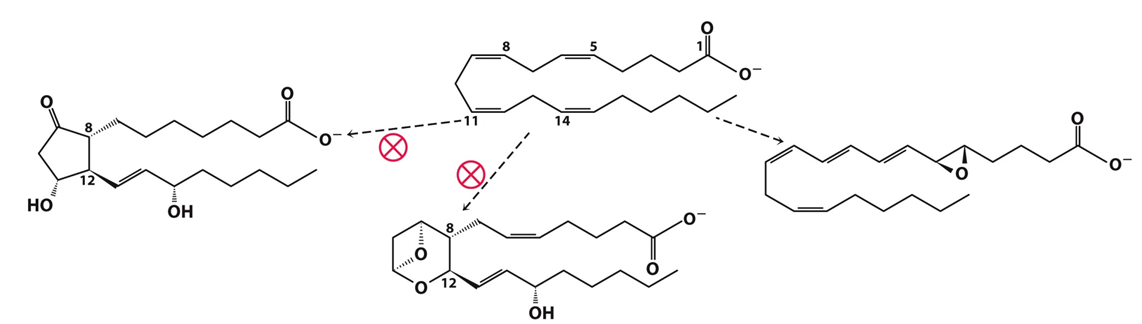 Prostaglandīns E1
Leikotriēns A4
(Plaušu gludās muskulatūras kontrakcijas)
(Asins pieplūduma regulācija uz dažādiem orgāniem)
Tromboksāns A2
(Asins recēšana)
Pretiekaisuma zāles (piem. aspirīns     ) bloķē dažu eikazonoīdu biosintēzi
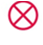 33
Steroīdie hormoni
Sterolu atvasinājumi
Endokrīnie hormoni (var iedarboties tālu no sintēzes vietas) 
Pārvietojas asinsritē ar nesējproteīnu palīdzību
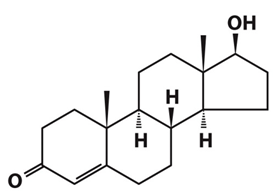 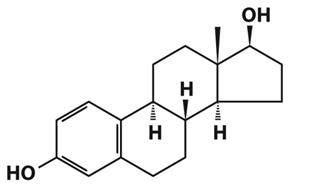 Testosterons – vīrišķais hormons
Estradiols- viens no sievišķajiem hormoniem
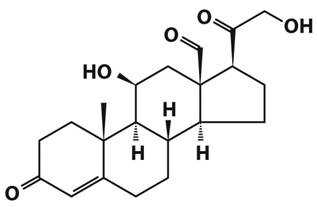 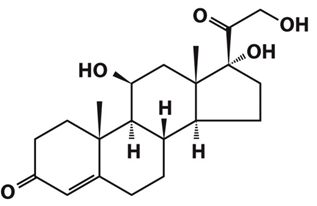 Kortizols – regulē glikozes metabolismu
Aldosterons- regulē sāļu ekskrēciju
34
D3 vitamīns – sterolu atvasinājums
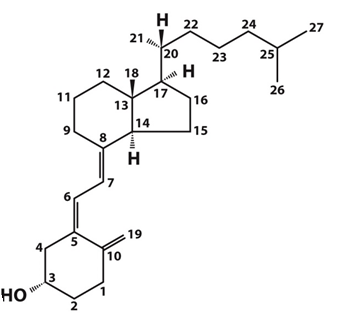 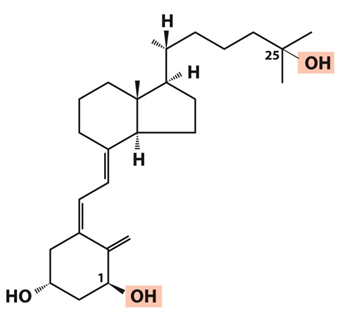 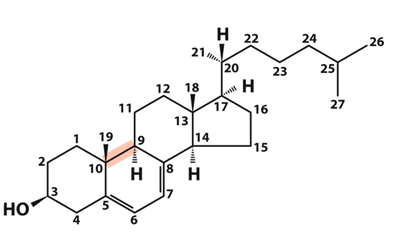 Nieres, aknas
UV gaisma
D3
Kalcitriols
Vispirms UV gaismā no 7-dehidroholesterīna veidojas D3, kas pats nav aktīvs
Nierēs un aknās veidojas aktīvais dihidroksi D3 (kalcitriols)
Dihidroksi-D3 regulē kalcija uzņemšanu
D3 deficīts izraisa rahītu
35
Amerikāņu reģionālista J.S. Karija glezna «Bioķīmisko pētījumu sociālie ieguvumi» (1943)
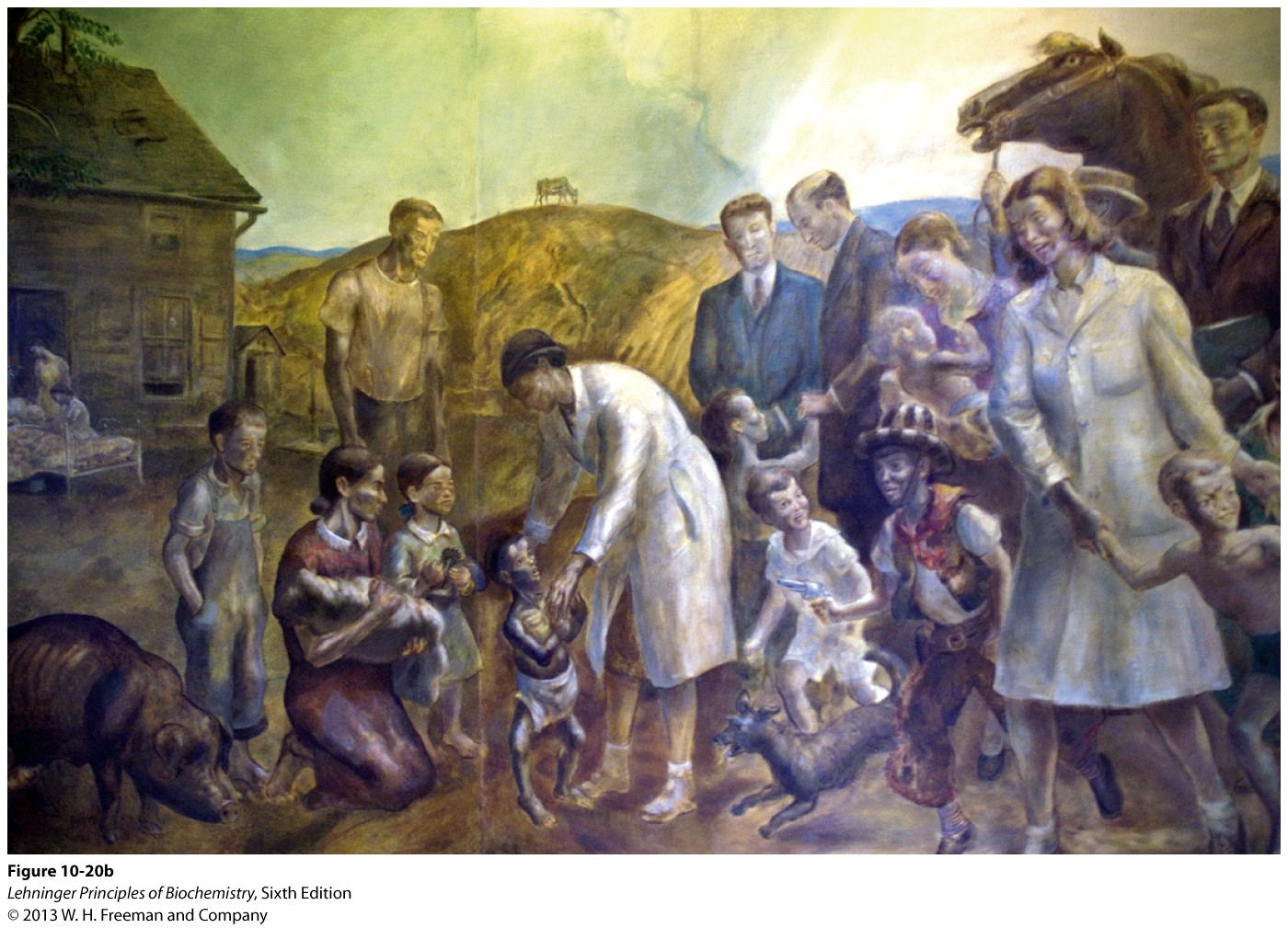 36
Augu signālmolekulas
Augi izdala gaistošas signālmolekulas, kas darbojas kā insektu atbaidītāji vai pievilinātāji vai piedalās augu komunikācijā
Daļa augu signālmolekulu ir taukskābju atvasinājumi  - piem. jasmonāti
Daudzas citas augu signālmolekulas ir izoprēna kondensācijas produkti – terpēni, prenoli – piem. geraniols un mentols
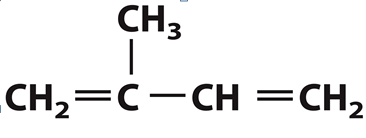 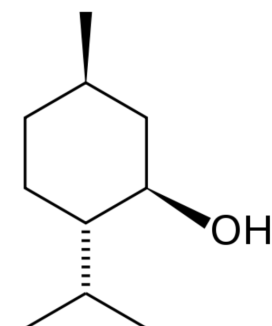 Izoprēns
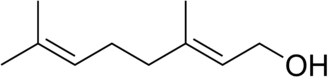 Mentols
Geraniols
-Līdzīgi geraniolam, atbaida dažus augu kaitēkļus
-Zīdītājos piesaistās pie aukstuma receptora
-Atbaida dažus augu kaitēkļus
-Pievilina medus bites
-Lieto parfimērijā un kā dabīgu insektu atbaidītāju
37
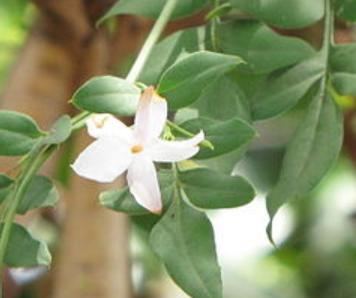 Jasmonāti
Jasmīnskābes atvasinājumi
Jasmīnskābe augos tiek sintezēta no linoleīnskābes
Nozīmīgi savienojumi starpaugu komunikācijā, insektu atbaidīšanā, augu brūču dziedēšanā
Darbojas kā transkripcijas aktivatori un signāli proteīnu degradācijai
Metiljasmonātu lieto parfimērijā
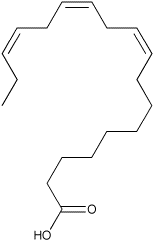 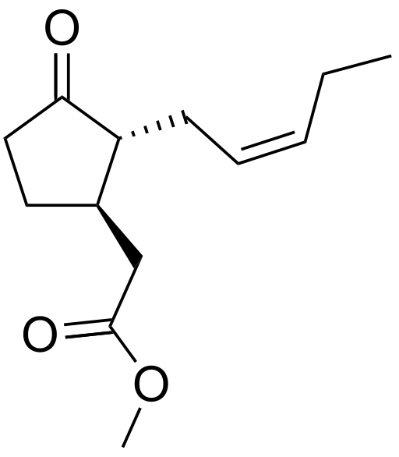 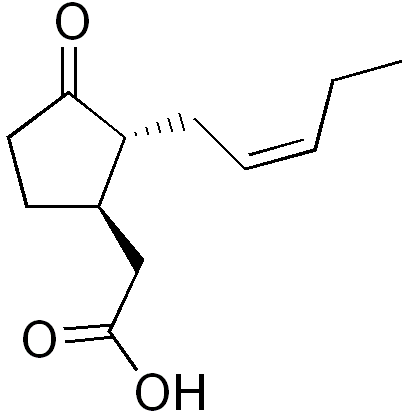 Jasmīnskābe
Metiljasmonāts
Linoleīnskābe
38
Lipīdi kā pigmenti
Karotenoīdi - izoprēna kondensācijas produkti ar garām, konjugētām sistēmām (alterējošas parastās un dubultsaites) absorbē gaismu redzamajā spektrā
Karotenoīdus spēj sintezēt tikai augi, dzīvnieki tos uzņem ar barību, bet spēj tos tālāk modificēt
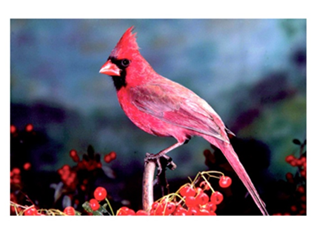 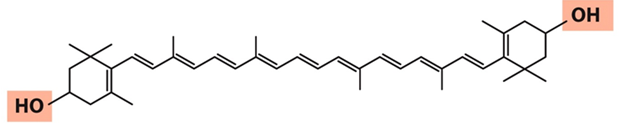 Kantaksantīns (sarkans)
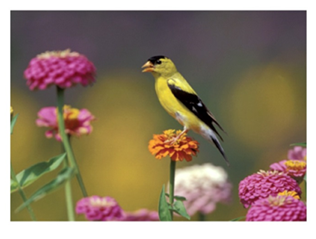 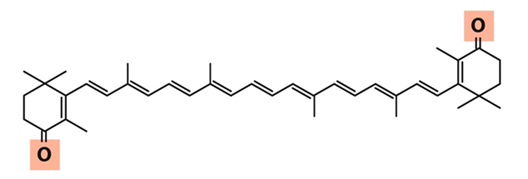 Zeaksantīns (dzeltens)
39
β-karotēns un vitamīns A
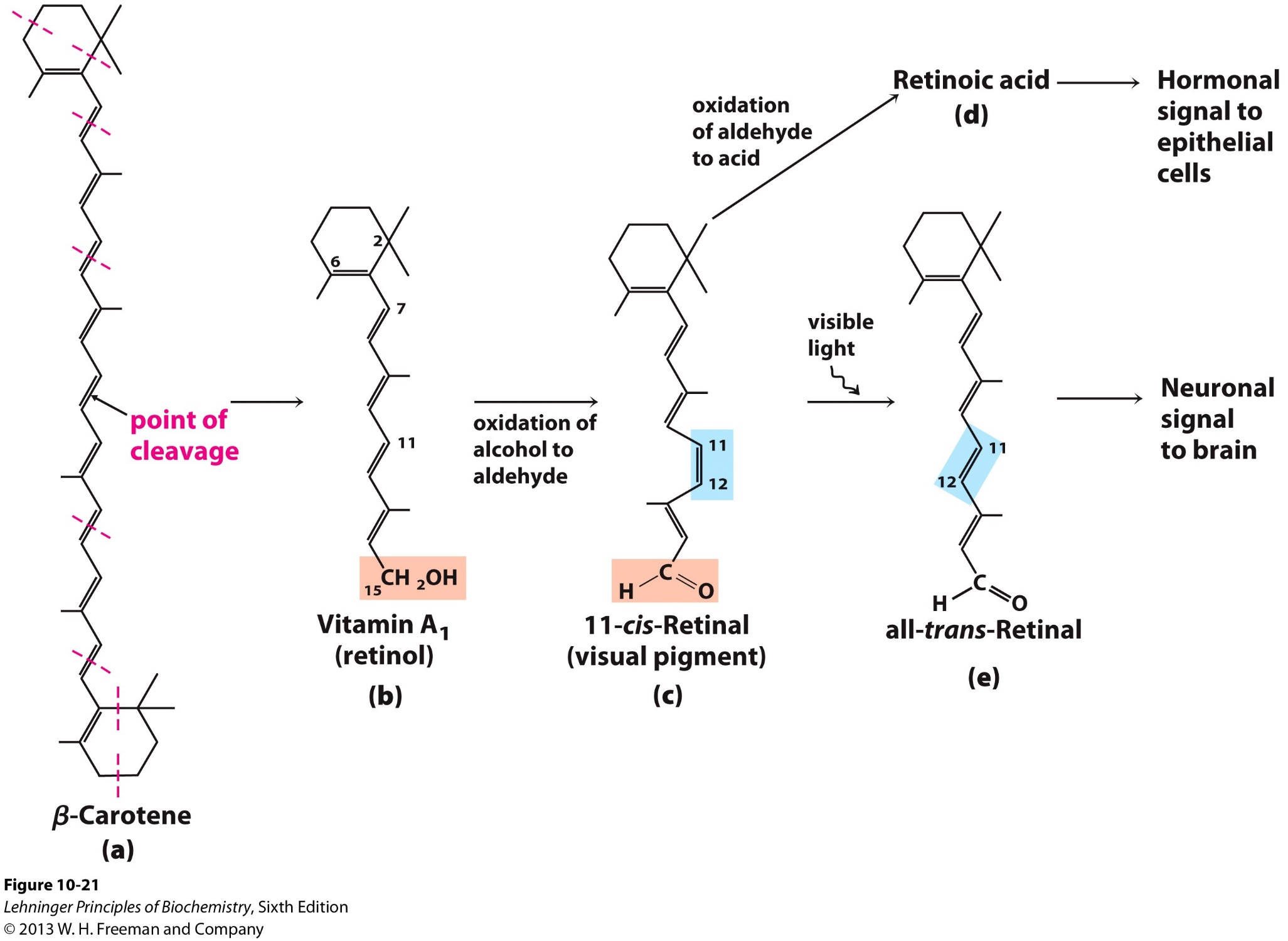 40
Poliketīdi
Dažādi lipīdi ar taukskābēm līdzīgiem biosintēzes ceļiem
Poliketīdi ir sekundārie metabolīti – t.i., nav svarīgi organisma funkciju veikšanai normālos apstākļos
Daudzi poliketīdi ir antibiotiķi
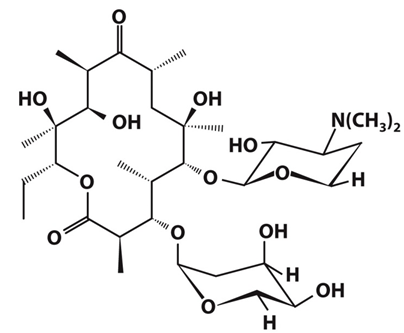 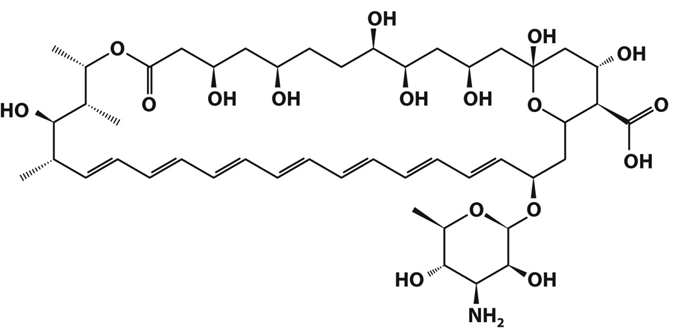 Amfotericīns B – pretsēnīšu preparāts, izolēts no  streptomicētām
Eritromicīns  - antibiotiķis, translācijas inhibitors, izolēts no aktinomicētām
41
Membrānu un to proteīnu struktūra
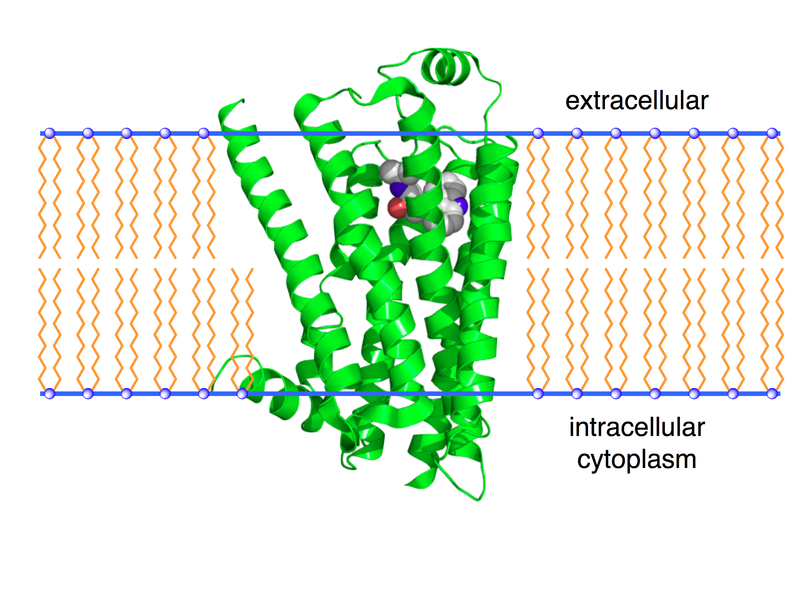 42
Šūnu membrānas var veidot “gēla fāzi” vai “šķidro fāzi”
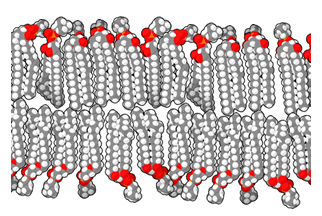 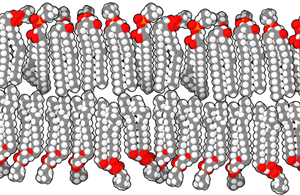 Zema to
Zems nepiesātināto taukskābju saturs
Augsts holesterola saturs
Augsta to
Augsts nepiesātināto taukskābju saturs
Zems holesterola saturs
Fizioloģiskajos apstākļos membrānas parasti ir “šķidrajā” fāzē
Tas nozīmē, ka lipīdu bislānī ievietotie proteīni var pa to brīvi “peldēt”
Pārejas temperatūra ir atkarīga no membrānas ķīmiskā sastāva
Daži organismi spēj mainīt membrānas sastāvu atkarībā no apkārtējās vides temperatūras
43
Proteīni šūnu membrānās
Transmembrānu 
proteīni
Periferālie 
proteīni
Noenkurots proteīns
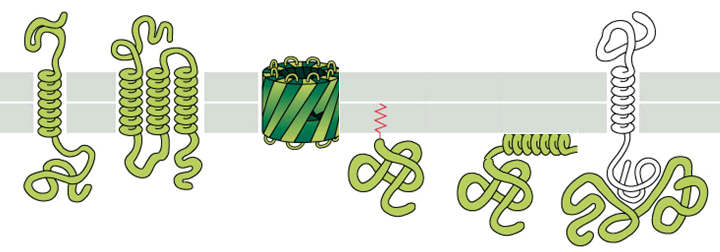 Transmembrānu proteīni šķērso visu membrānu
 Noenkurotie proteīni membrānā  iekļaujas ar kovalenti piesaistītu lipīdu 
Periferālie proteīni var mijiedarboties ar  lipīdu bislāņa vienu pusi (saukti arī par monotopiskajiem proteīniem) vai transmembrānu proteīniem 
Noenkurotie un periferālie proteīni pēc strukturālajām īpašībām īpaši neatšķiras no citiem ūdenī šķīstošajiem globulārajiem proteīniem
44
Transmembrānu proteīnu struktūru iedalījums
Transmembrānu spirāles saturošie
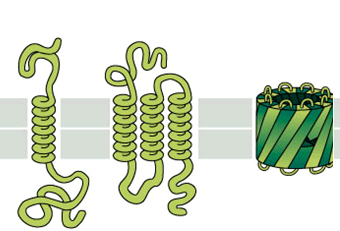 b-mucu saturošie
Vienas pārejas
(single pass)
Daudzpāreju
(multiple pass)
Daži  vienas pārejas transmembrānu proteīni spirāli izmanto kā enkuru, līdzīgi ar lipīdu noenkurotajiem proteīniem
45
Kāpēc tikai a-spirāles un b-mucas ?
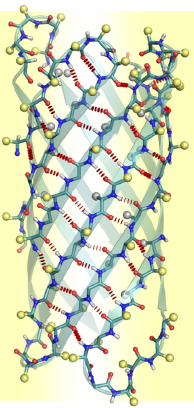 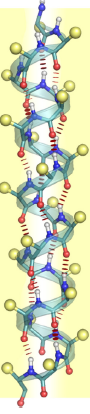 Membrānas vidusdaļa ir ļoti hidrofoba
Polāru grupu eksponēšana hidrofobā vidē ir enerģētiski neizdevīga, ja vien polārās grupas nav kompensētas
Visi galvenās ķēdes polārie atomi ir kompensēti tikai a-spirāļu un b-mucu vidusdaļā
Tāpēc membrānās parasti nav atvērto b-plākšņu, cilpu, vai īsu a-spirāļu
46
Aminoskābju sekvences īpatnības transmembrānu a-spirālēs
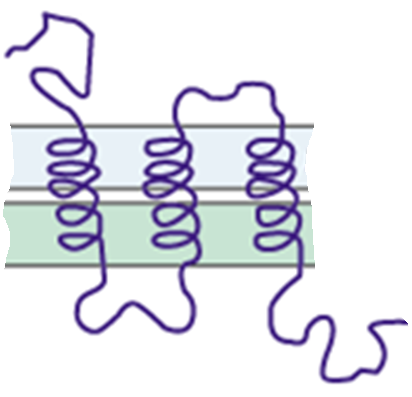 Hidrofobi 20-25 atlikumu gari spirāļu rajoni
Hidrofili cilpu rajoni
Visu a spirāļu garums ir aptuveni vienāds ar membrānas platumu 
Aminoskābju sekvencē vienāda garuma hidrofobie rajoni mijas ar dažāda garuma hidrofiliem rajoniem
Transmembrānu spirāļu esamību proteīnā no tā sekvences var paredzēt ar ļoti augstu ticamību
b-mucas saturošo transmembrānu proteīnu otrējās struktūras paredzēšana ir daudz neefektīvāka
47
TMHMM servera ģenerēts varbūtības plots karnitīna transportproteīnam
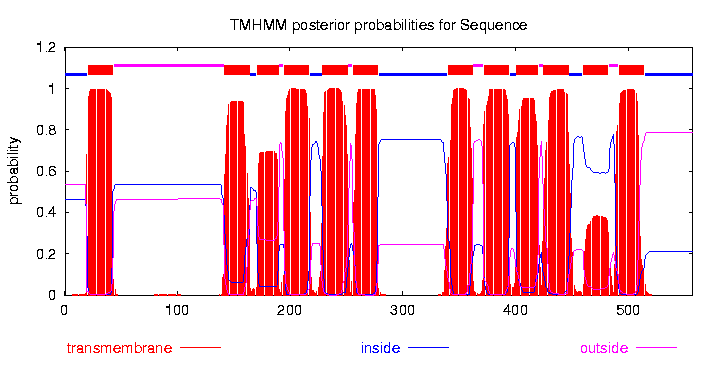 Satur 12 transmembrānu spirāles
48
Intergrālo a-spirāļu saturošo membrānu proteīnu iedalījums tipos
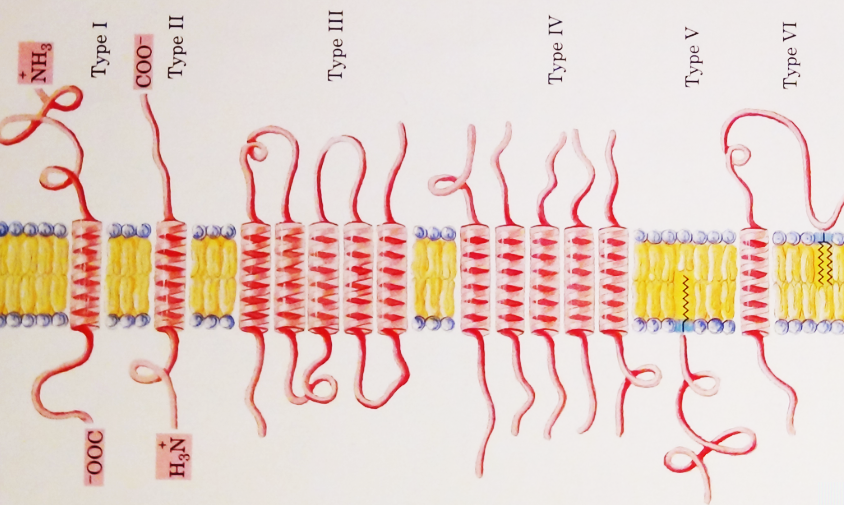 Šūnas ārpuse
Šūnas iekšpuse
49
I tips – vienas pārejas proteīni, N-gals atrodas iekšpusē (biežāk satopams nekā II tips)
II tips - vienas pārejas proteīni, N-gals atrodas ārpusē
III tips – vairāku pāreju proteīni. Mēdz iedalīt sīkāk pāru un nepāru skaitu pāreju proteīnos
IV tips – proteīns satur vairākas polipeptīdu ķēdes, kurā katrā ir vismaz viena transmembrānu spirāle. Visas spirāles kopā veido kanālu 
V tips – ar kovalenti piesaistītu lipīdu noenkuroti proteīni
VI tips – ar lipīdu un vienu transmembrānu spirāli noenkuroti proteīni
50
Membrānu proteīnu funkcijas
Daudzi membrānu proteīni veic līdzīgas funkcijas kā iekššūnas proteīni – tie var būt enzīmi, strukturālie proteīni, utt.
Dažas membrānu proteīnu klases veic funkcijas, kuras nav raksturīgas citiem proteīniem, piemēram:
1) Transportproteīni, caur kuru porām šūnās iekļūst vai izkļūst dažādas specifiskas molekulas
2) Signāla pārneses proteīni – sajūt apkārtējās vides izmaiņas vai signālus no citām šūnām
51
Transportproteīni
Kanāli
Tansporteri
Pasīvie
Aktīvie
Jonu vai molekulu plūsma kanālos notiek ar brīvajai difūzijai pielīdzināmu ātrumu un kanāli nav piesātināmi
Jonu vai molekulu plūsma kanālos ir pasīva – t.i., tikai pa koncentrācijas gradientu
Jonu un molekulu plūsma transporteros ir daudz lēnāka un transporteri ir piesātināmi
Transporteri var būt aktīvi vai pasīvi – t.i. transportēt molekulas pa vai pret koncentrācijas gradientu
52
Kanālu un transporteru salīdzinājums
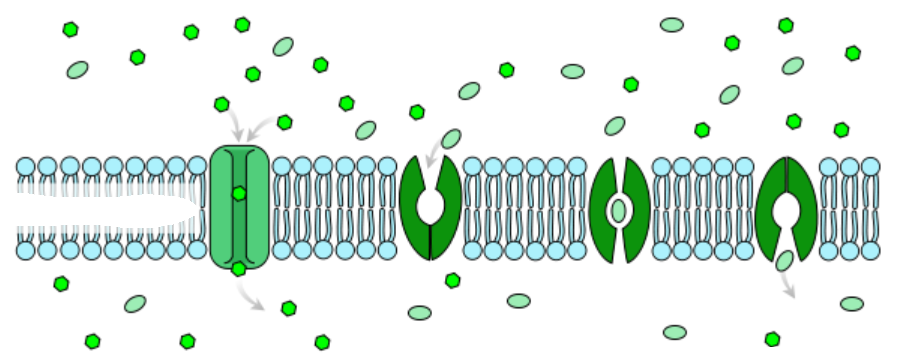 Kanāls
Membrāna
Transporteris
Kanāli
Transportmolekulas koncentrācija
Transporteri
53
Transporta ātrums
Jonu kanāla piemērs: Bakteriālais K+ kanāls
Homotetramērs, katrā monomērā ir divas transmembrānu spirāles
Starp spirālēm ir šaurs kanāls jonu transportam
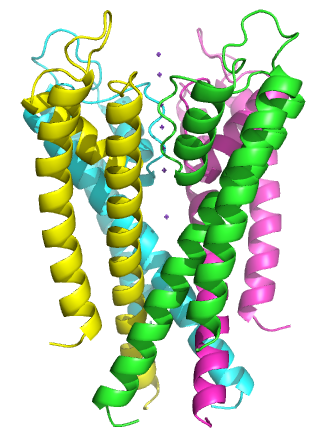 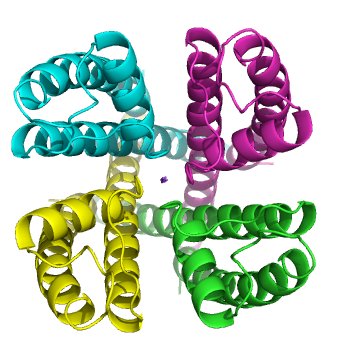 54
Selektivitātes filtrs K+ kanālā
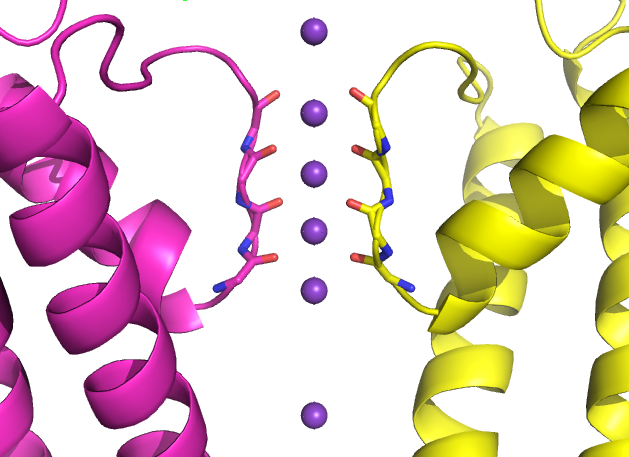 Selektivitātes filtru veido 4 cilpas (parādītas tikai 2) ar uz kanāla iekšpusi eksponētām galvenās ķēdes karbonilgrupām
Kanāla diametrs precīzi atbilst hidratētam K+ jonam
Kanāls transportē 108 jonus sekundē
Na+/K+ selektivitāte ir 1 : 10000
55
Kanālu vārti
Ligandu regulētie vārti
Liganda piesaistīšanās izraisa spirāļu pārbīdīšanos vai “vāka” atvēršanos/aizvēršanos
Sprieguma sensors (daudz arginīnu)
Aizvērti
Atvērti
+
+++
+++
+
+
+
+
+
+
Sprieguma regulētie vārti
+++
+++
-
-
-
-
-
-
Potenciālu starpības izmaiņas izraisa nobīdi lādētā proteīna daļā (“sprieguma sensorā”), kas izraisa spirāļu pārbīdīšanos vai “vāka” atvēršanos/ aizvēršanos
56
Akvaporīni
Kanāli ūdens molekulu transportam caur membrānu
Zīdītājos ir 11 dažādi akvaporīni ar dažādām funkcijām
Daži ir nozīmīgi sviedru, siekalu un asaru producēšanā
Citi darbojas nierēs urīna atdalīšanā
Akvaporīnu kanālā ir sašaurinājums 2.8Å diametrā, kas precīzi atbilst ūdens molekulas izmēram
Pozitīvi lādēti atlikumi atgrūž līdzīga izmēra H3O+ jonus
57
Akvaporīnu uzbūve
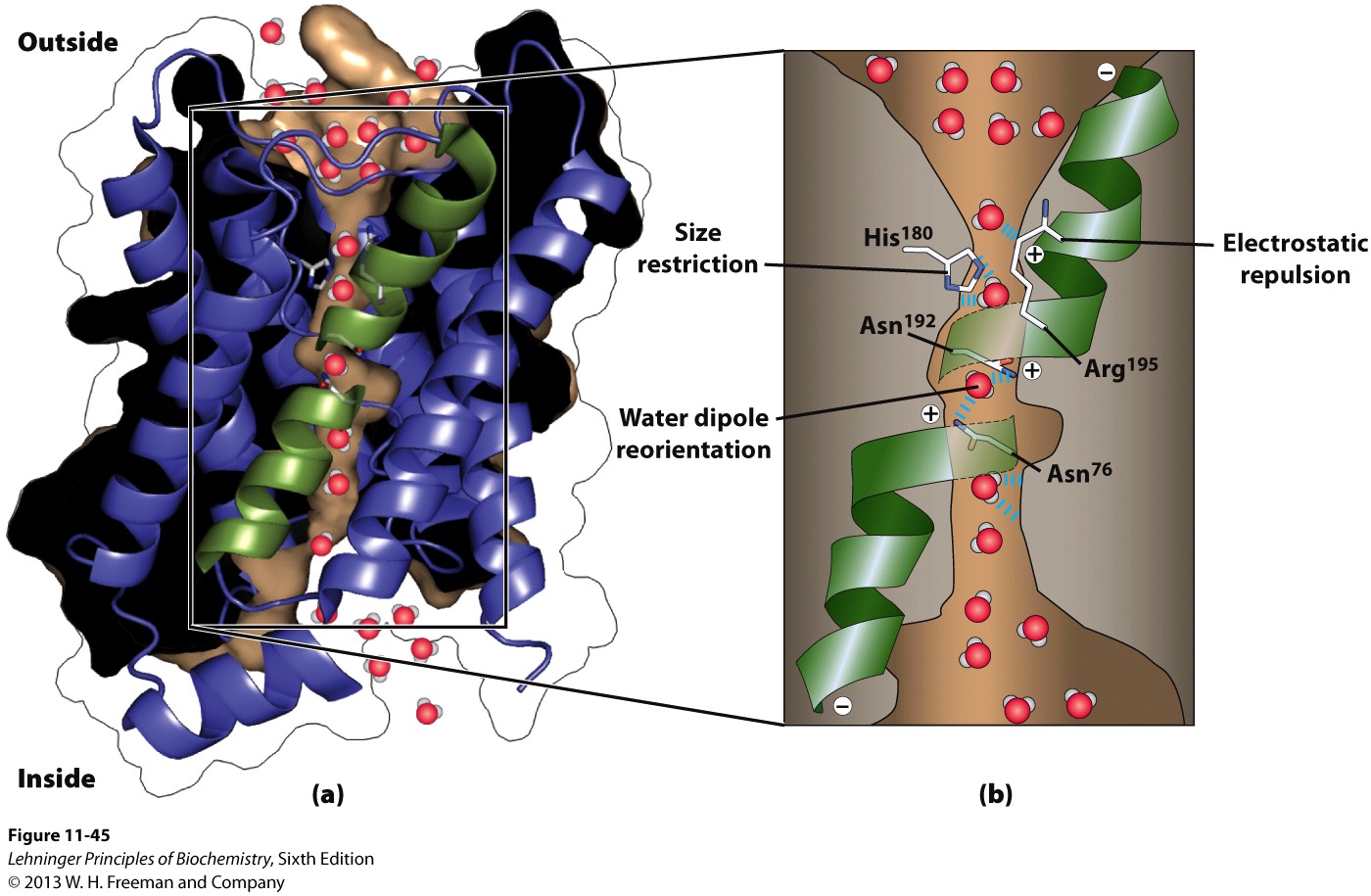 58